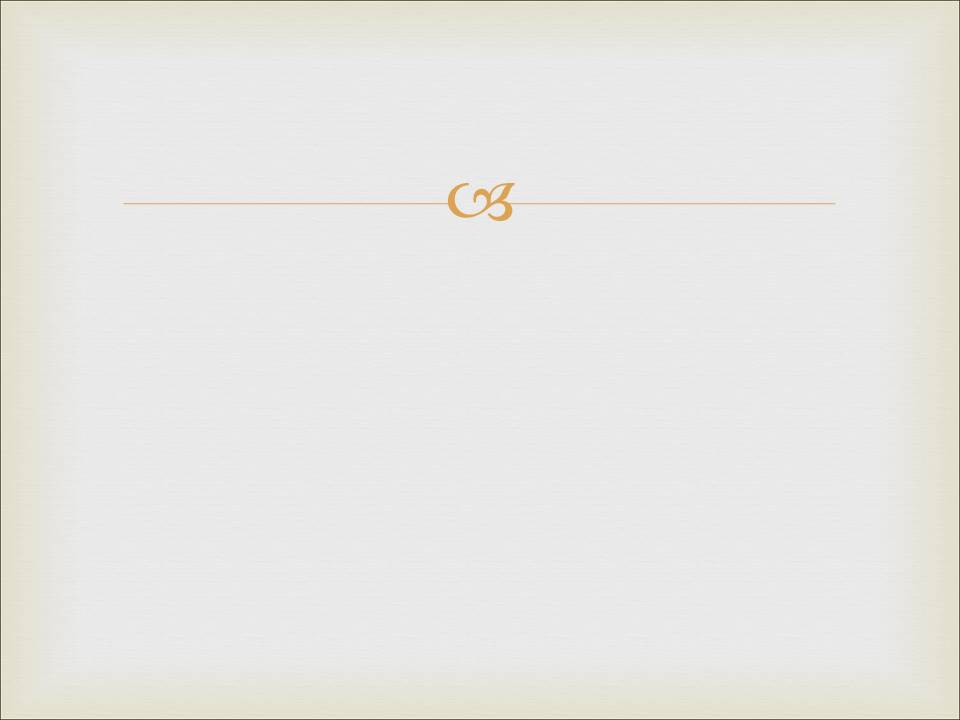 Перевірка правдивості світоглядів
Як можна пояснити факт існування всесвіту ?
 У нас не так вже і багато варіянтів:
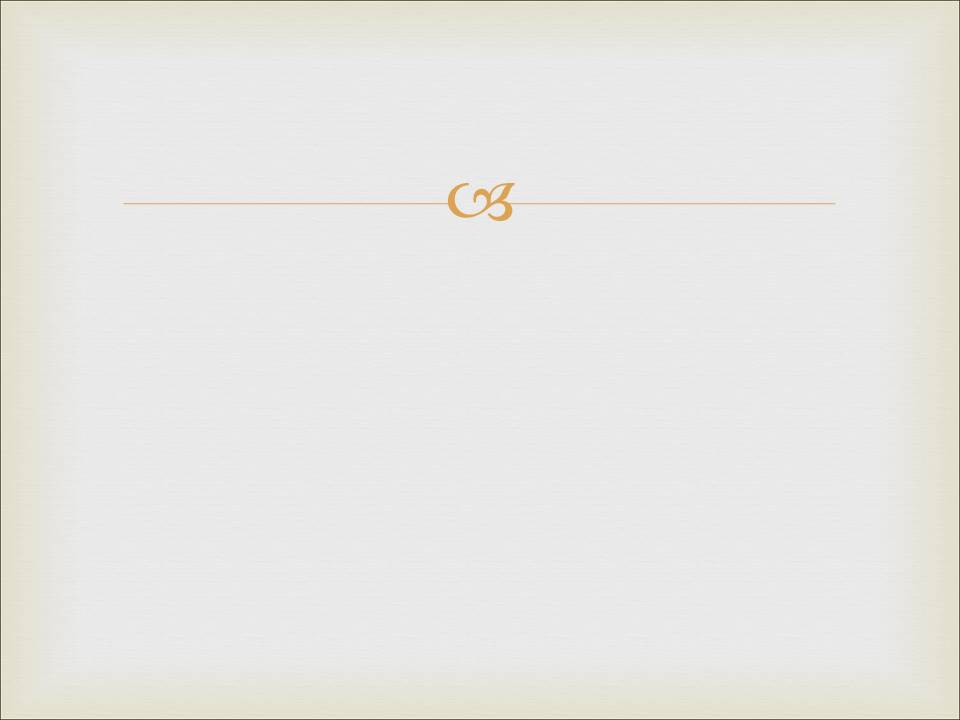 Перевірка правдивості світоглядів
Як можна пояснити факт існування всесвіту ?
 У нас не так вже і багато варіянтів:
Виникнення всесвіту - це самостворення. Всесвіт створив сам себе.
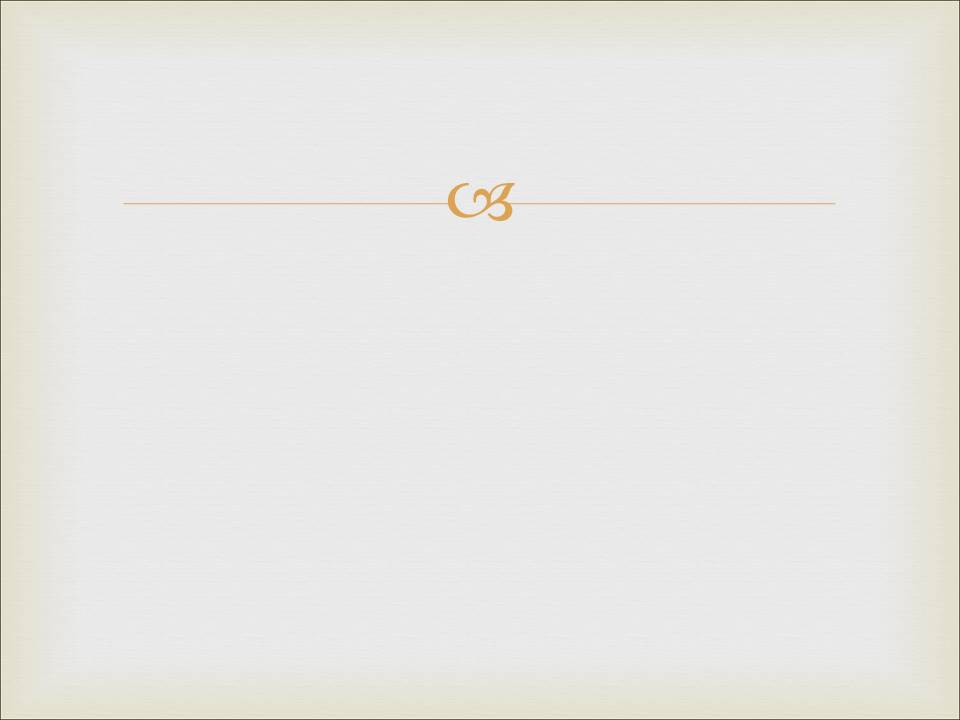 Перевірка правдивості світоглядів
Як можна пояснити факт існування всесвіту ?
 У нас не так вже і багато варіянтів:
Виникнення всесвіту - це самостворення. Всесвіт створив сам себе.
Всесвіт – це омана. Насправді його немає.
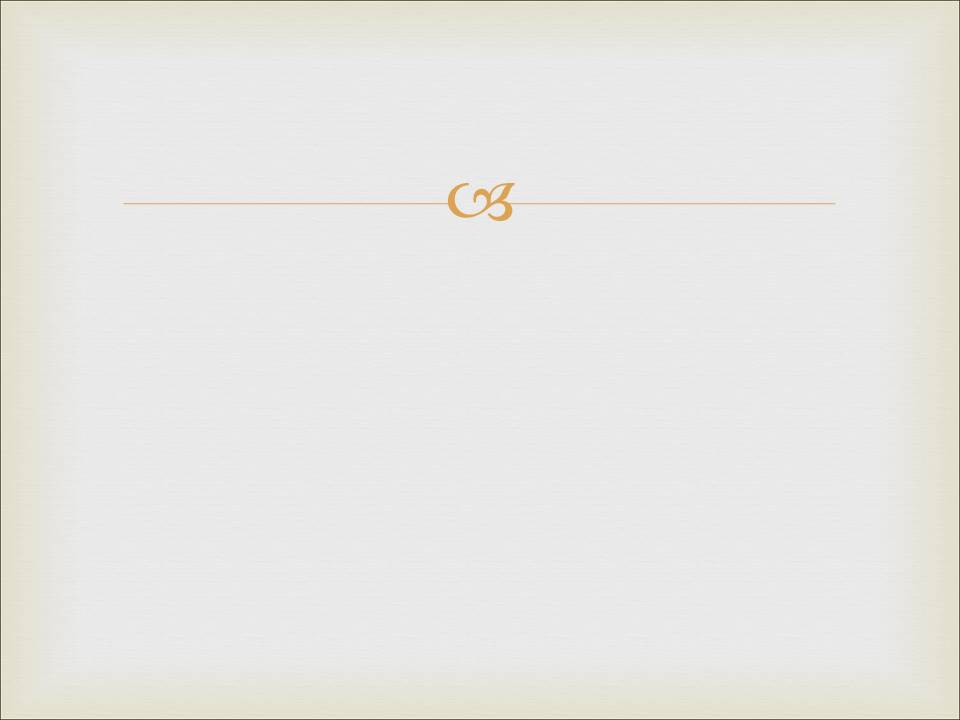 Перевірка правдивості світоглядів
Як можна пояснити факт існування всесвіту ?
 У нас не так вже і багато варіянтів:
Виникнення всесвіту - це самостворення. Всесвіт створив сам себе.
Всесвіт – це омана. Насправді його немає.
Виникнення всесвіту – це випадковість.
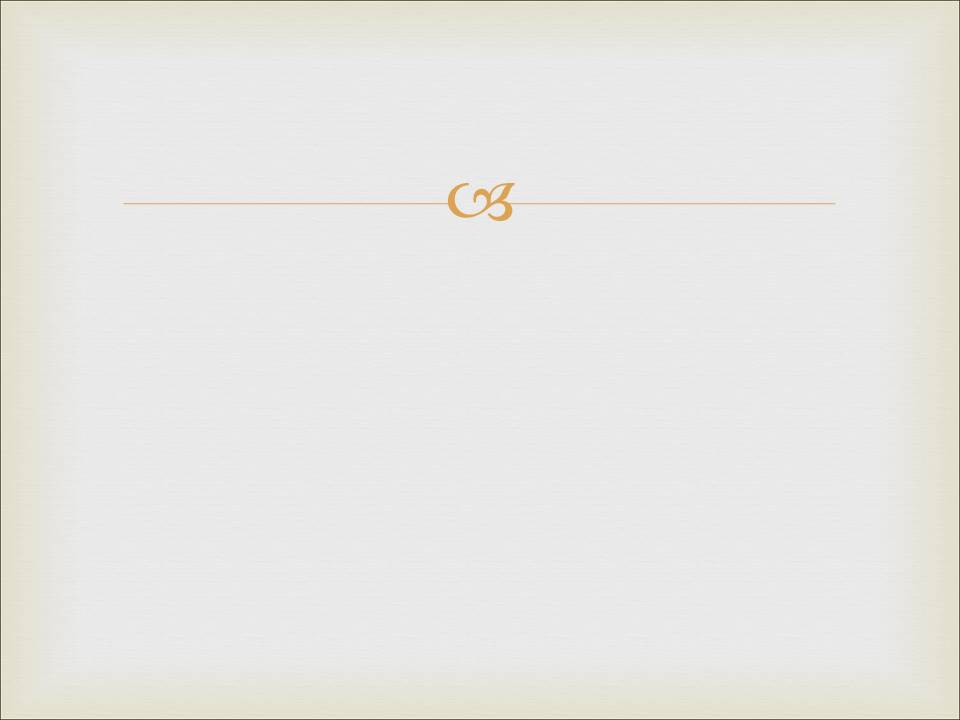 Перевірка правдивості світоглядів
Як можна пояснити факт існування всесвіту ?
 У нас не так вже і багато варіянтів:
Виникнення всесвіту - це самостворення. Всесвіт створив сам себе.
Всесвіт – це омана. Насправді його немає.
Виникнення всесвіту – це випадковість.
Всесвіт існував завжди.
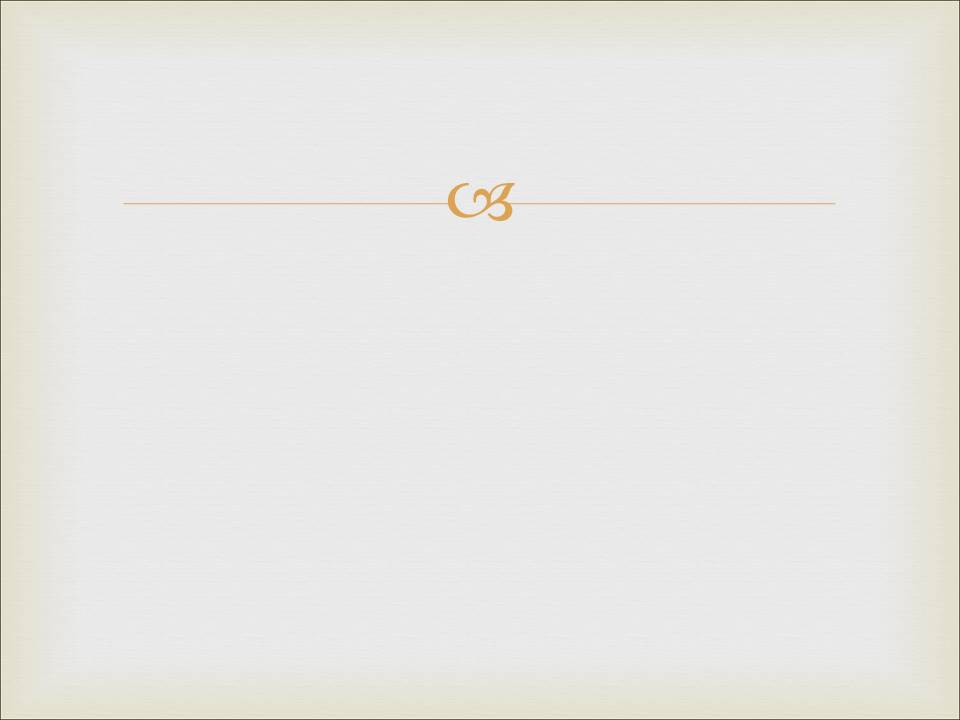 Перевірка правдивості світоглядів
Як можна пояснити факт існування всесвіту ?
 У нас не так вже і багато варіянтів:
Виникнення всесвіту - це самостворення. Всесвіт створив сам себе.
Всесвіт – це омана. Насправді його немає.
Виникнення всесвіту – це випадковість.
Всесвіт існував завжди.

Всесвіт – це твориво Бога.
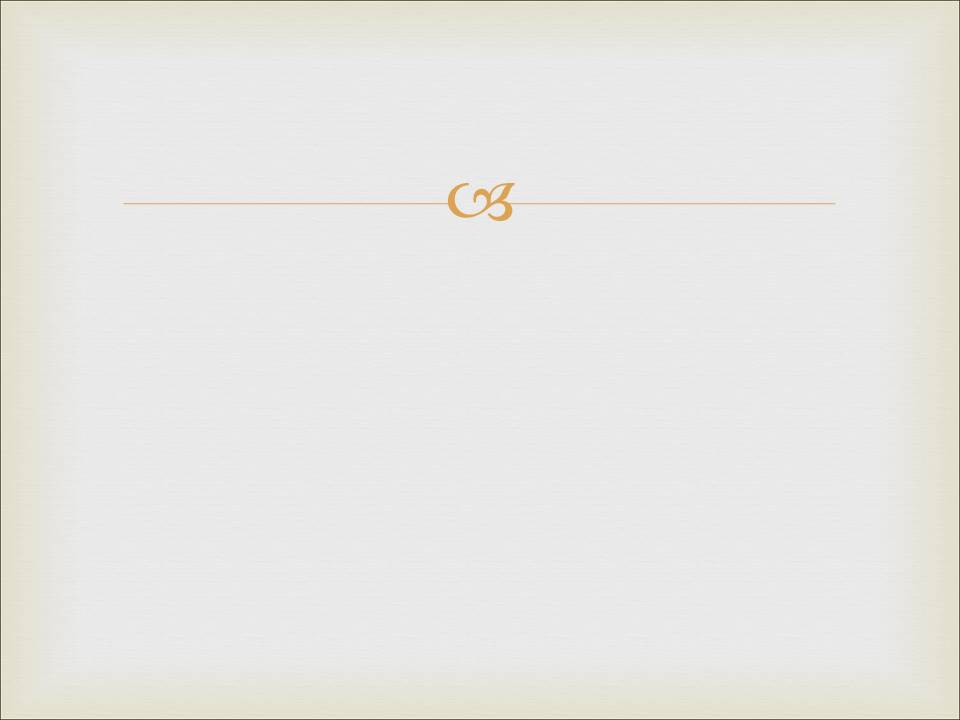 Розгляд можливих варіантів.
1.
Самостворення. Це позиція атеїзму. Все постало від великого вибуху, а потім сформувало себе шляхом еволюції. Це явне порушення закону несуперечности .
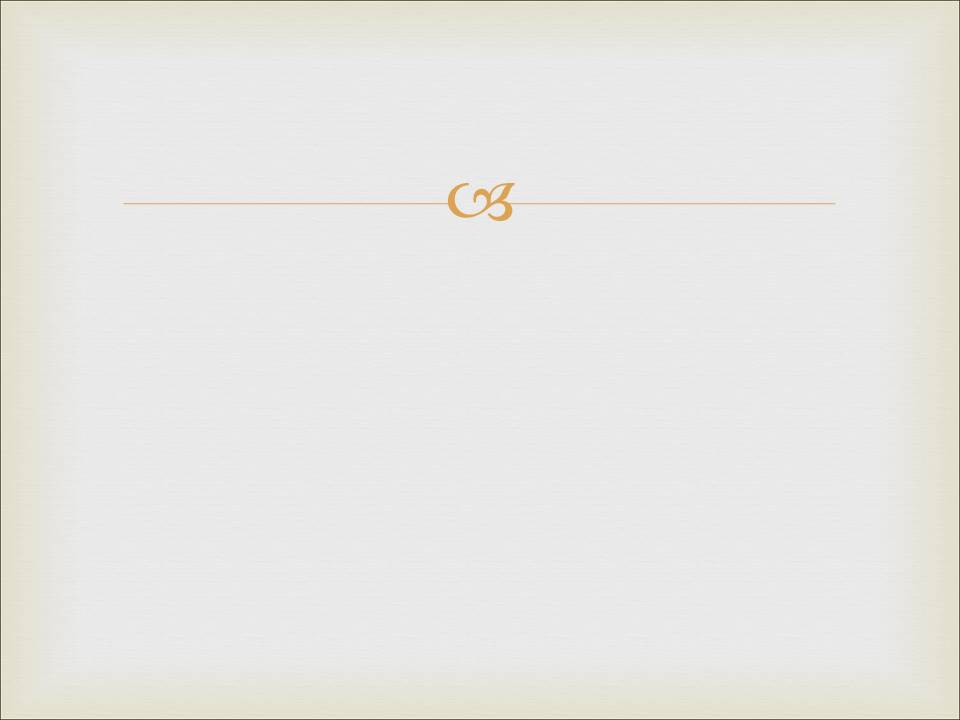 Розгляд можливих варіантів.
1.
Самостворення. Це позиція атеїзму. Все постало від великого вибуху, а потім сформувало себе шляхом еволюції. Це явне порушення закону несуперечности .
Всесвіт одночасно мав уже існувати, щоб створити самого себе і водночас не існувати, щоб стати творивом.
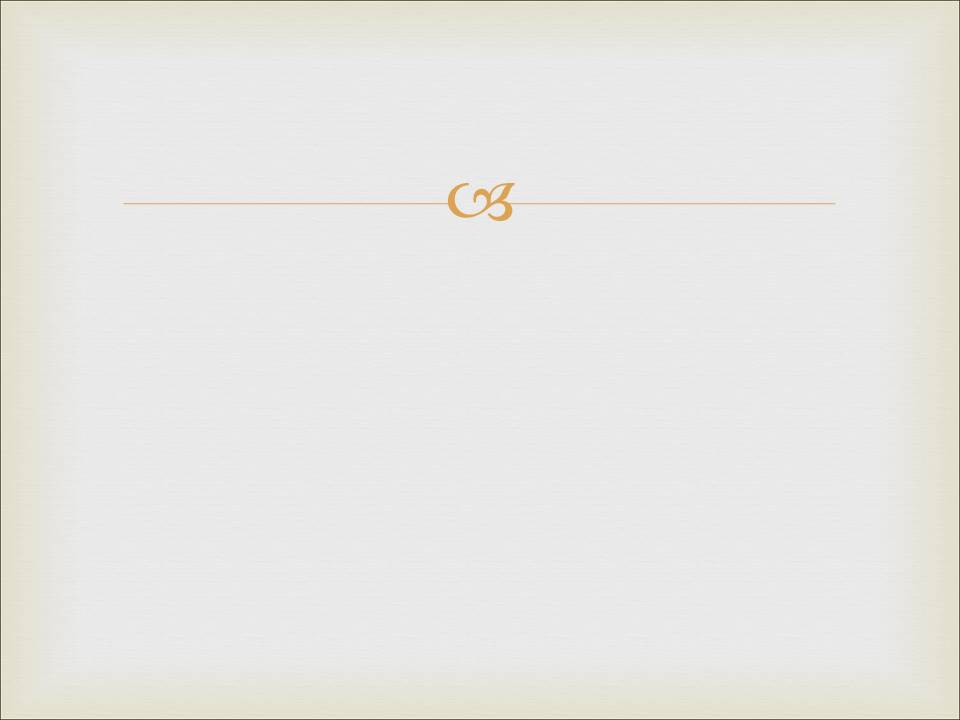 Розгляд можливих варіантів.
1.
Самостворення. Це позиція атеїзму. Все постало від великого вибуху, а потім сформувало себе шляхом еволюції. Це явне порушення закону несуперечности .
Всесвіт одночасно мав уже існувати, щоб створити самого себе і водночас не існувати, щоб стати творивом.
b)   Всесвіт має вже бути до початку свого творива.
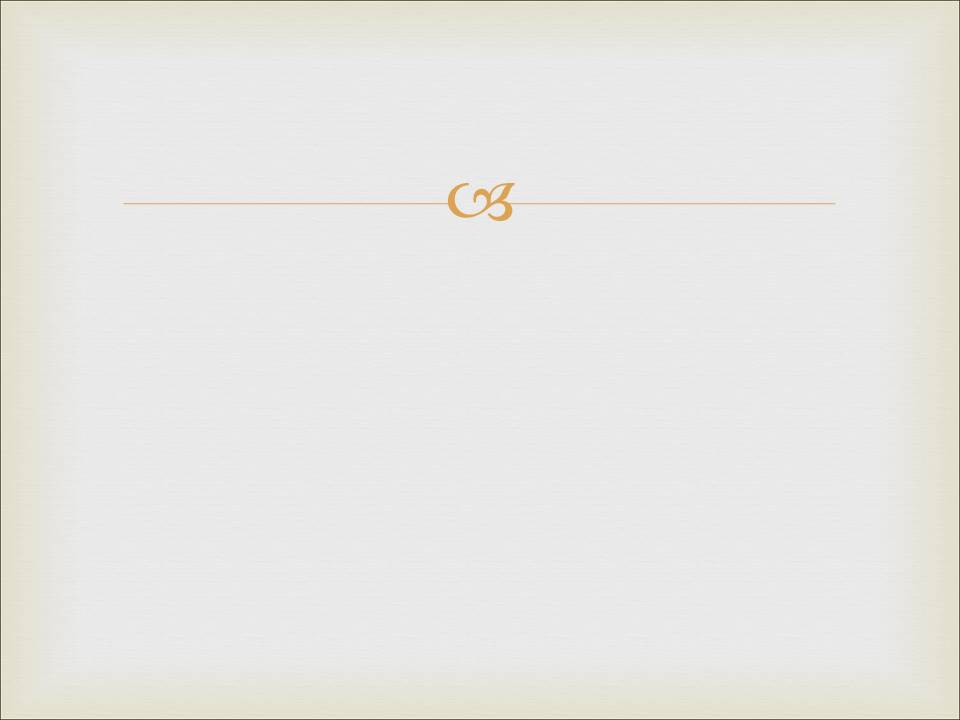 Розгляд можливих варіантів.
2 .
Всесвіт – це омана. Це позиція пантеїзму. Існує лише бог, весь матеріяльний всесвіт – це ілюзія.
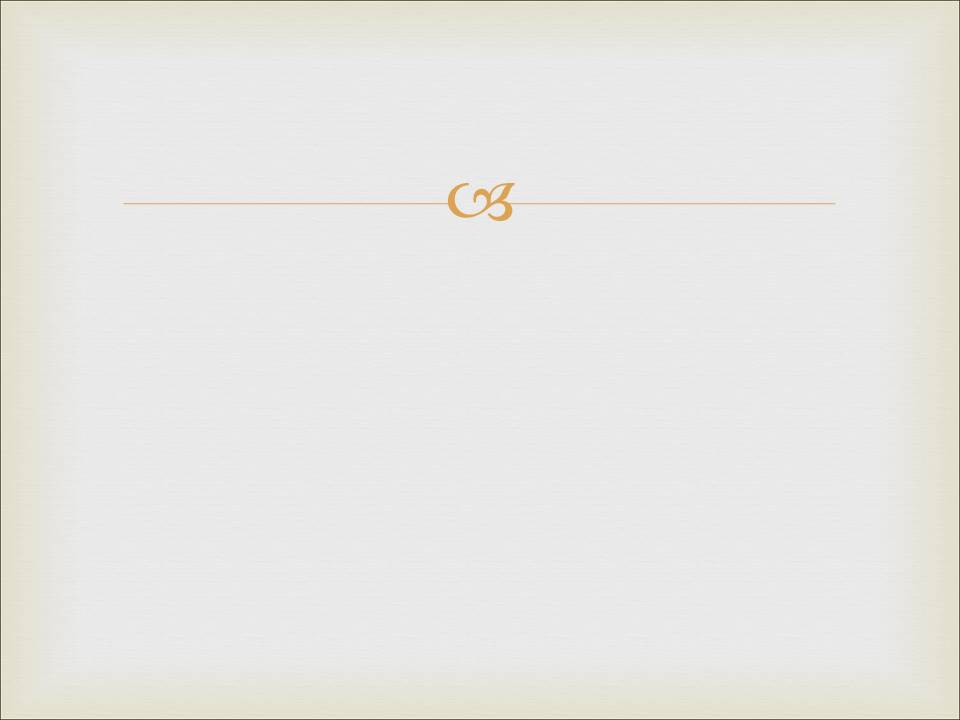 Розгляд можливих варіантів.
2 .
Всесвіт – це омана. Це позиція пантеїзму. Існує лише бог, весь матеріяльний всесвіт – це ілюзія. Рене Декарт. Cogito ergo sum - "Я думаю, тому я існую".
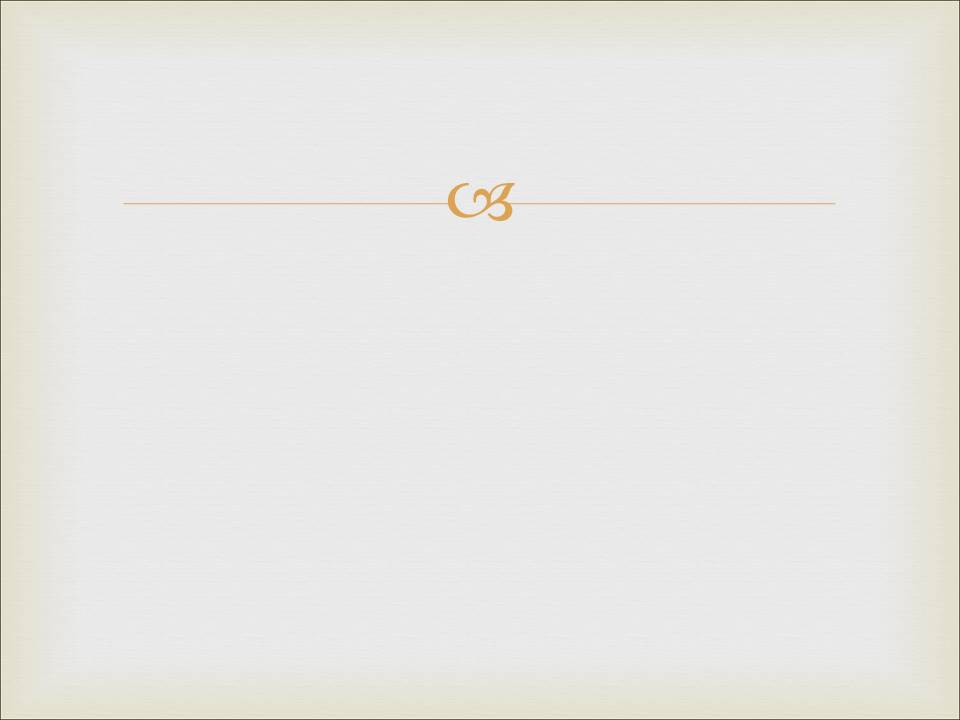 Розгляд можливих варіантів.
2 .
Всесвіт – це омана. Це позиція пантеїзму. Існує лише бог, весь матеріяльний всесвіт – це ілюзія. Рене Декарт. Cogito ergo sum - "Я думаю, тому я існую". Справді, може бути чимало ілюзій щодо реальности, але стверджувати, що вся реальність – це ілюзія, отже, що нічого не існує, у тому числі й мене; і, як показав Декарт, я ніколи не можу сумніватися у своєму існуванні, не довівши раніше, що я існую. …Аргумент Декарта доводить, що щось та існує. І ось це щось, що існує – це не що інше, як власна свідомість.
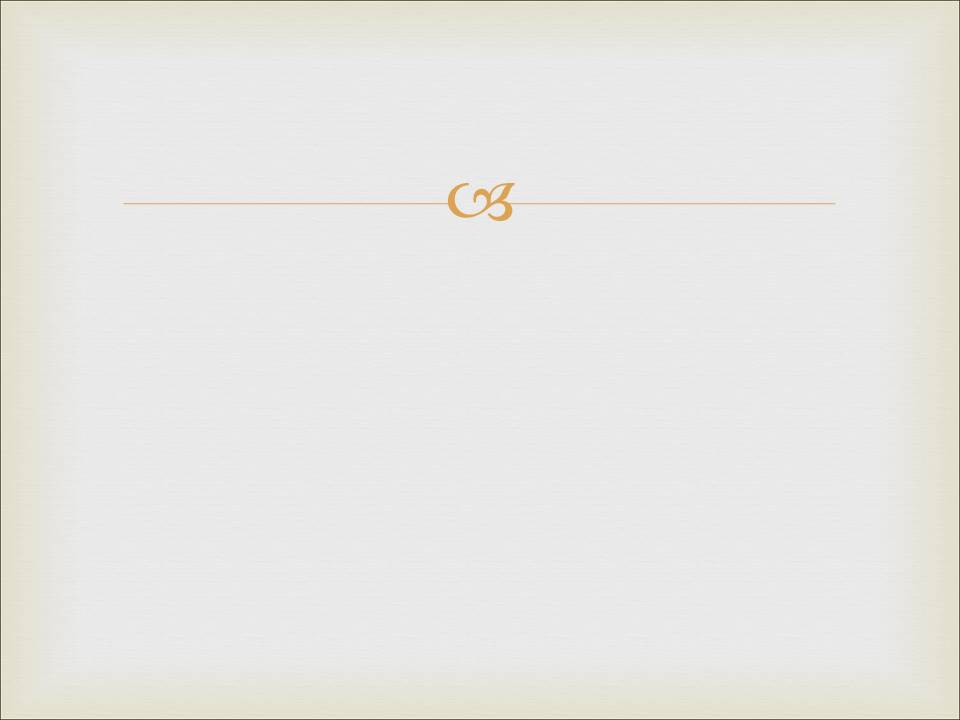 Розгляд можливих варіантів.
3 .
Твориво випадкове. Позиція політеїзму. Боротьба богів, і створення було як випадкова дія перемоги чи поразки одного бога над іншим. 
Закон причиново-наслідкового зв'язку.
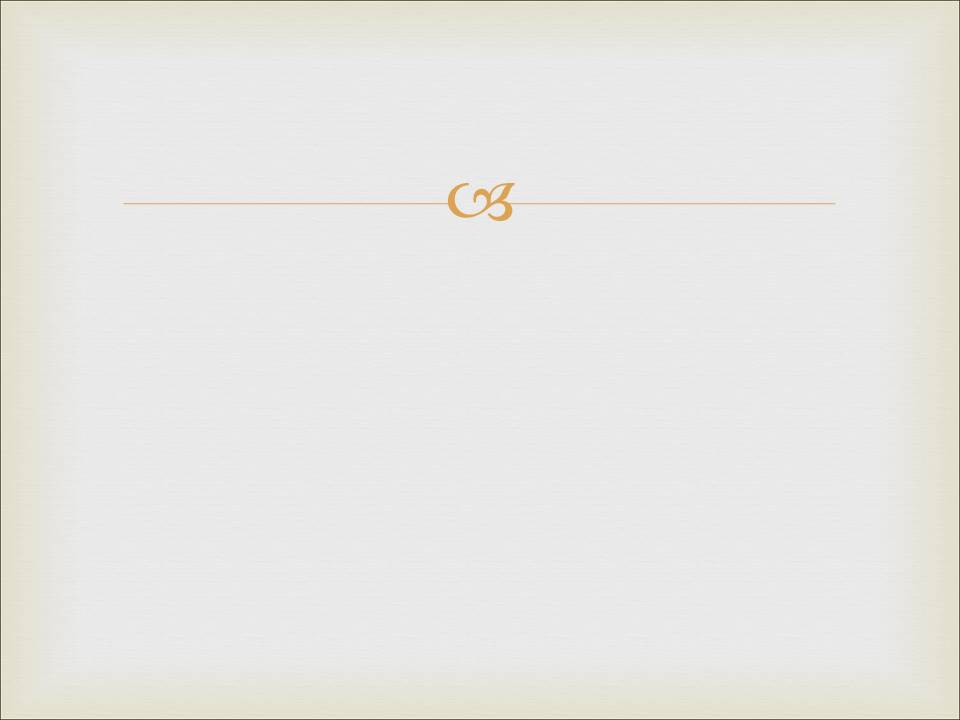 Розгляд можливих варіантів.
3 .
Твориво випадкове. Позиція політеїзму. Боротьба богів, і створення було як випадкова дія перемоги чи поразки одного бога над іншим. 
Закон причиново-наслідкового зв'язку. Євр 3:4 «Усякий бо дім хтось будує, а Той, хто все збудував, то Бог.»
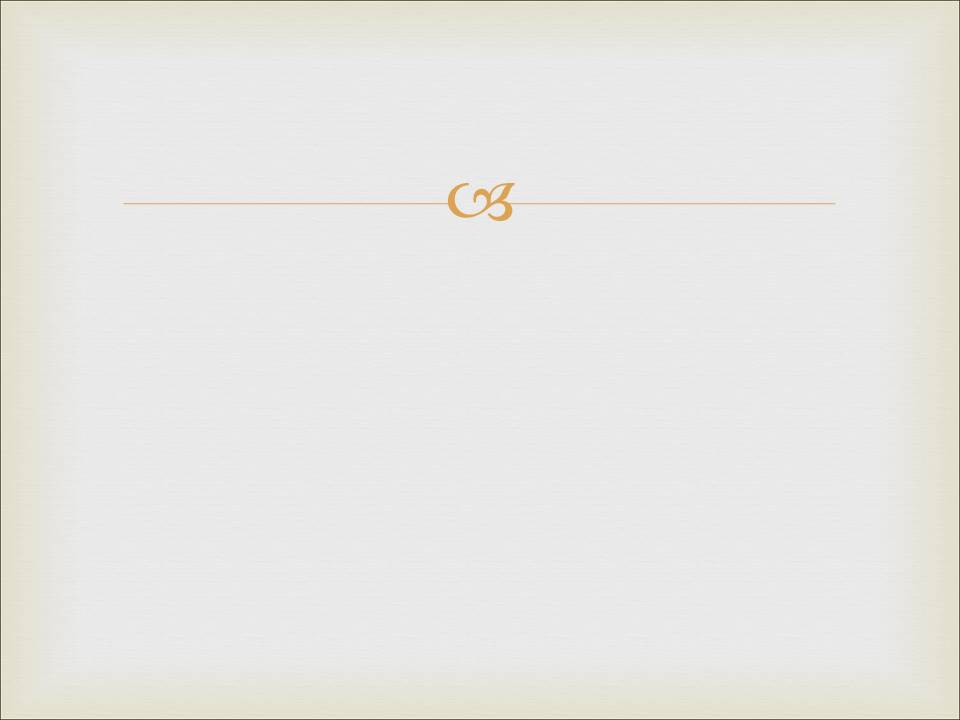 Розгляд можливих варіантів.
3 .
Твориво випадкове. Позиція політеїзму. Боротьба богів, і створення було як випадкова дія перемоги чи поразки одного бога над іншим. 
Закон причиново-наслідкового зв'язку. Євр 3:4 «Усякий бо дім хтось будує, а Той, хто все збудував, то Бог.» Є певний рівень складностей, який не піддається спостереженню (аргумент Майкла Біхі):
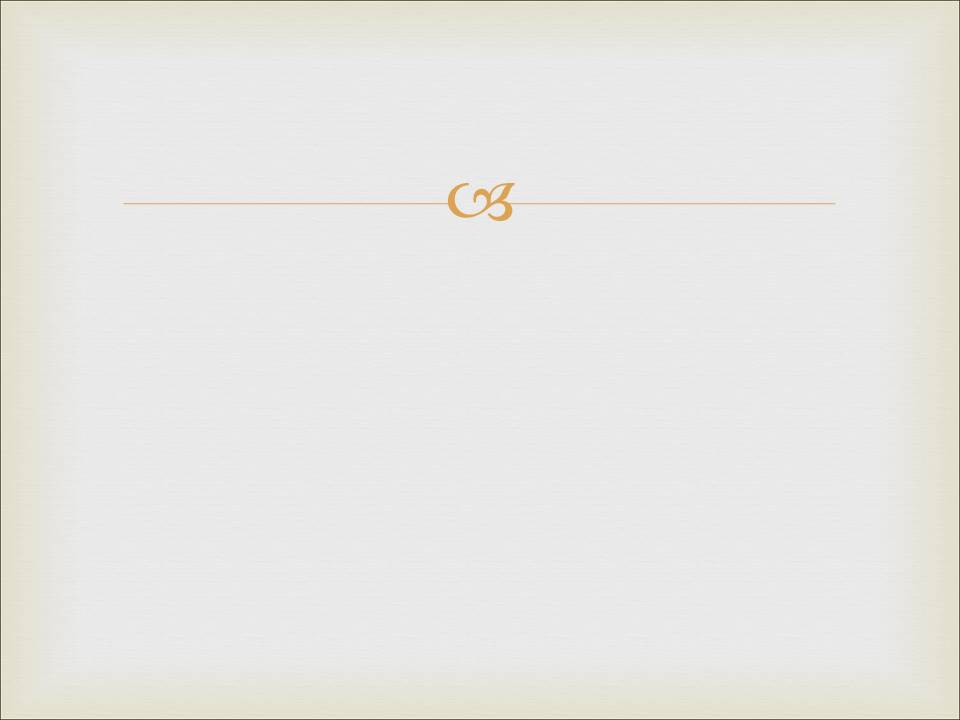 Розгляд можливих варіантів.
3 .
Твориво випадкове. Позиція політеїзму. Боротьба богів, і створення було як випадкова дія перемоги чи поразки одного бога над іншим. 
Закон причиново-наслідкового зв'язку. Євр 3:4 «Усякий бо дім хтось будує, а Той, хто все збудував, то Бог.» Є певний рівень складностей, який не піддається спостереженню (аргумент Майкла Біхі):
доскональні органи живих організмів являють собою пристрій, що не піддається зниженню рівням складности ;
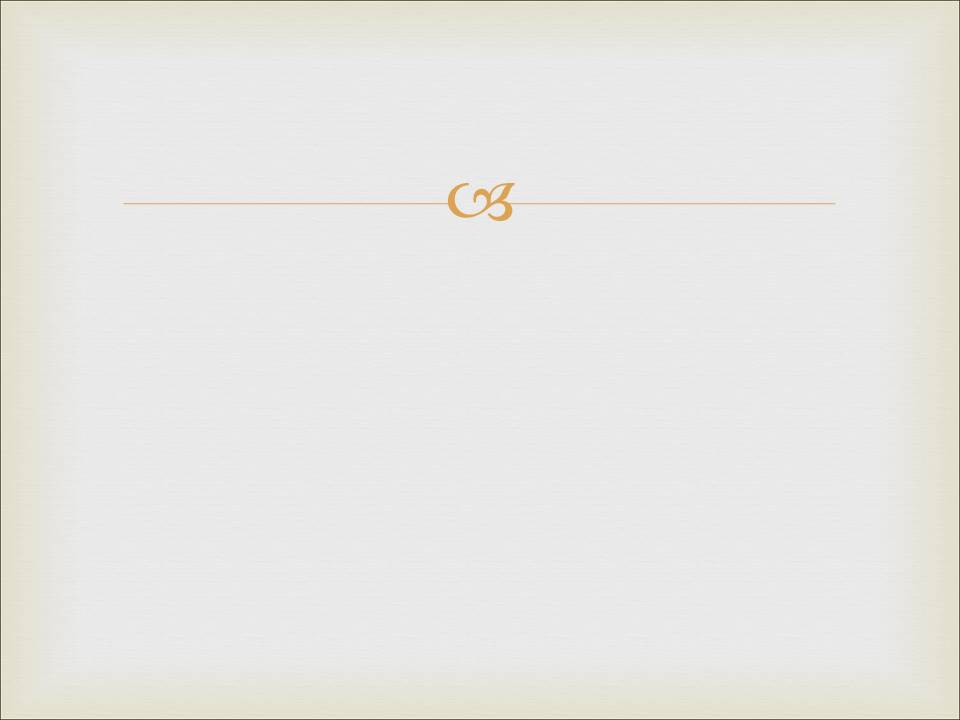 Розгляд можливих варіантів.
3 .
Твориво випадкове. Позиція політеїзму. Боротьба богів, і створення було як випадкова дія перемоги чи поразки одного бога над іншим. 
Закон причиново-наслідкового зв'язку. Євр 3:4 «Усякий бо дім хтось будує, а Той, хто все збудував, то Бог.» Є певний рівень складностей, який не піддається спостереженню (аргумент Майкла Біхі):
доскональні органи живих організмів являють собою пристрій, що не піддається зниженню рівням складности ;
отже, вони мали б мати досконалу функціональну конструкцію від початку;
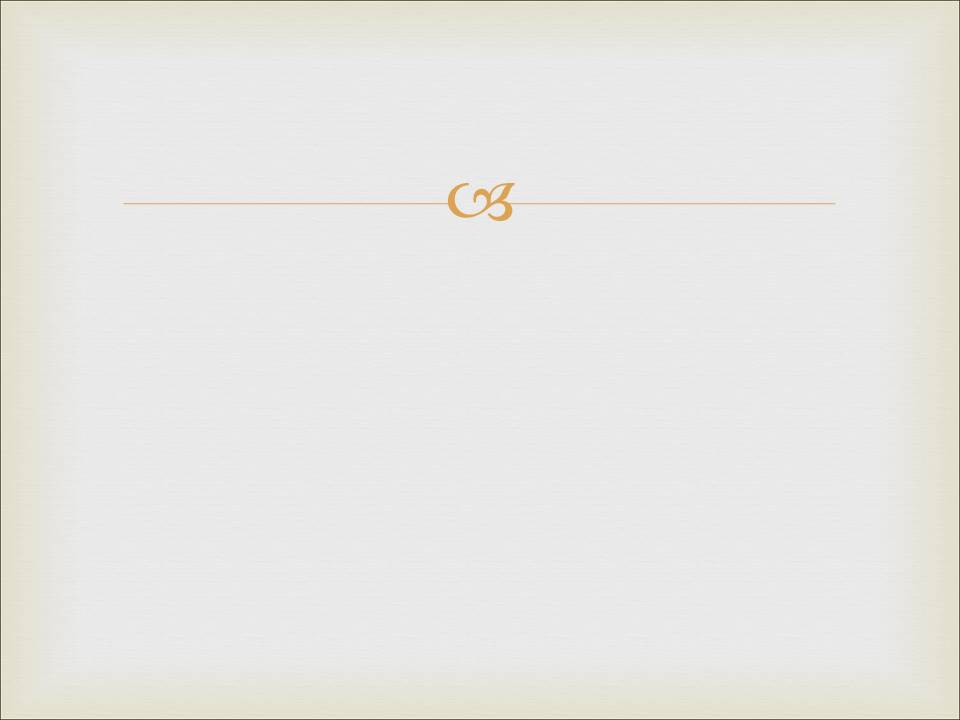 Розгляд можливих варіантів.
3 .
Твориво випадкове. Позиція політеїзму. Боротьба богів, і створення було як випадкова дія перемоги чи поразки одного бога над іншим. 
Закон причиново-наслідкового зв'язку. Євр 3:4 «Усякий бо дім хтось будує, а Той, хто все збудував, то Бог.» Є певний рівень складностей, який не піддається спостереженню (аргумент Майкла Біхі):
доскональні органи живих організмів являють собою пристрій, що не піддається зниженню рівням складности ;
отже, вони мали б мати досконалу функціональну конструкцію від початку;
отже, вони не могли розвинутись самостійно ;
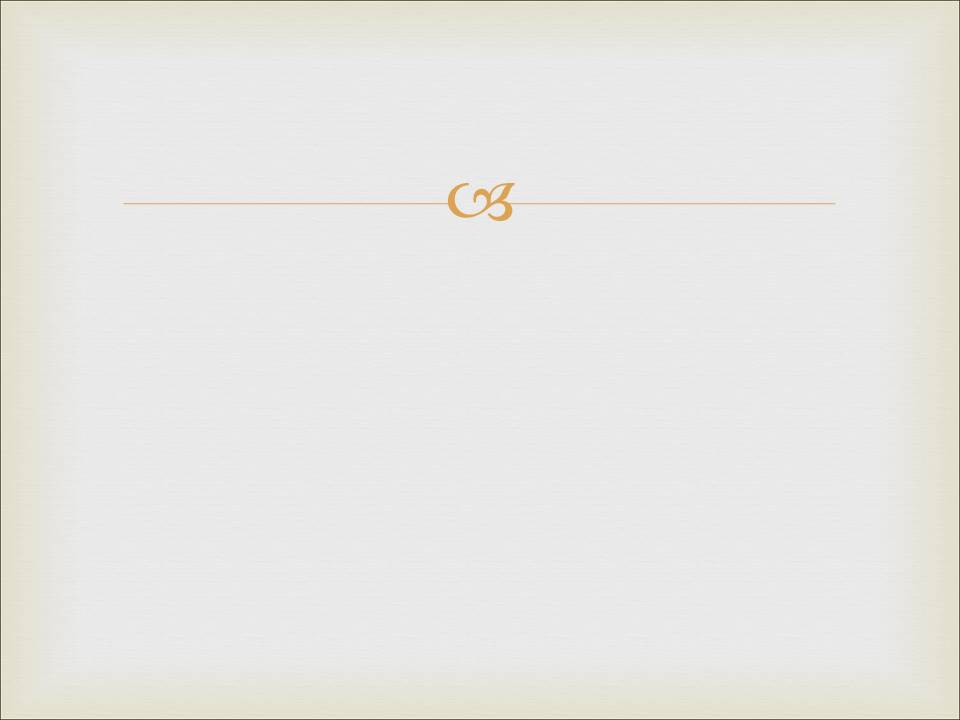 Розгляд можливих варіантів.
3 .
Твориво випадкове. Позиція політеїзму. Боротьба богів, і створення було як випадкова дія перемоги чи поразки одного бога над іншим. 
Закон причиново-наслідкового зв'язку. Євр 3:4 «Усякий бо дім хтось будує, а Той, хто все збудував, то Бог.» Є певний рівень складностей, який не піддається спостереженню (аргумент Майкла Біхі):
доскональні органи живих організмів являють собою пристрій, що не піддається зниженню рівням складности ;
отже, вони мали б мати досконалу функціональну конструкцію від початку;
отже, вони не могли розвинутись самостійно ;

отже, вони повинні мати Конструктора, - Творця.